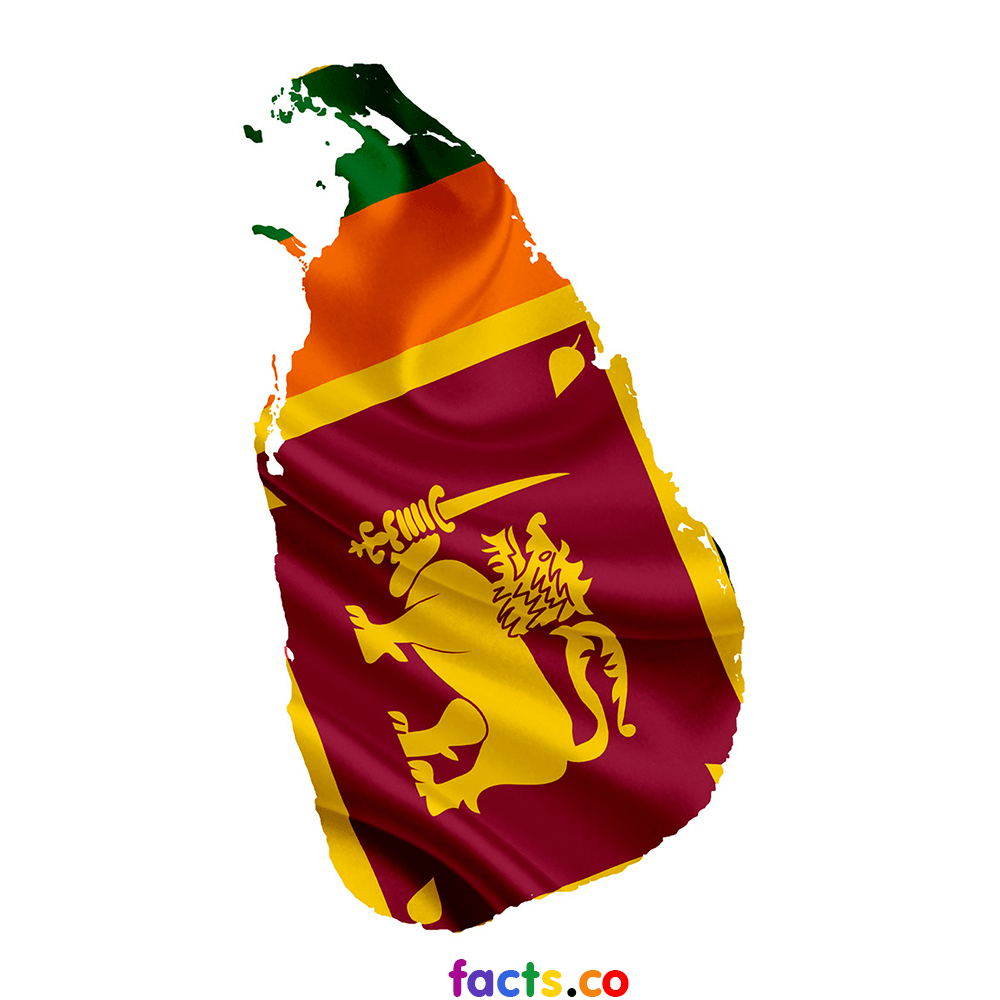 Disability Context in Sri Lanka
Manika Opatha 
Master of Disability Studies
Flinders University. SA
Introduction
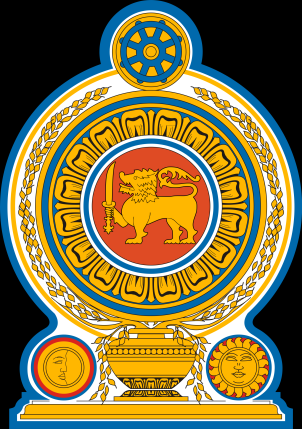 Sri Lanka….
(The Democratic Socialist Republic of Sri Lanka)
A developing country in the South Asia 
A diverse country accommodates many religions, ethnicities & languages
Rich with vast bio diversity
A leading exporter of tea, coffee, coconut, & gemstones etc.

Has been marred by a three decades of civil war  & decisively ended in 2009
Recovered through grief & optimism to a certain extent after the tragedy of tsunami in 2004
Still have certain survivals of historical calamities
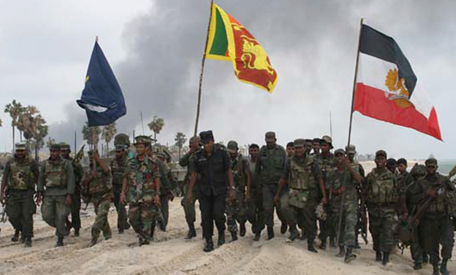 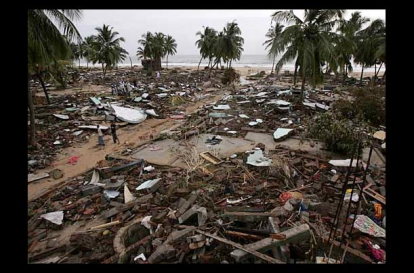 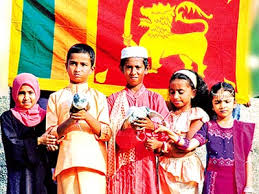 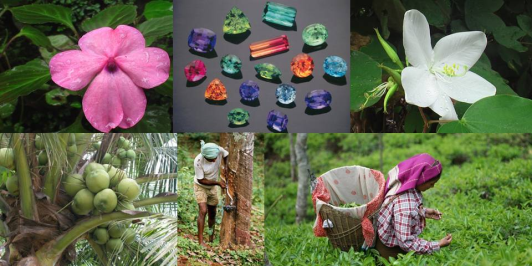 What Disability means to Sri Lanka?
“Persons with disabilities” means any person who, as a result of any deficiency in his/her physical or mental capabilities, whether congenital or not, is unable by himself /herself to ensure for himself/herself, wholly or partly, the necessities of life.
 
(Protection of the Rights of Persons with Disabilities Act, No.28 of 1996 )
Current situation
The population of people with disability grew alarmingly over last few years as a result of civil war and due to natural disasters, accidents & other general factors

Rapid increase of aged population is also an added burden.

There are number of accessible issues all over the country mainly with public buildings, transport and other infrastructure (education, employment, entertainment, etc.)
Stake Holders in Disability Services
The Ministry of Social Services, Welfare & Livestock Development
       - Department of Social Services 

The Ministry of Health
The Ministry of Education
NGOs
Other volunteer organizations
Department of Social Services
Mission
“To make those who are subject to disadvantaged situation in the society, active stakeholders in the national development process by providing needy services and empowering them”

objectives:
Ensure equal rights and opportunities of people with disabilities
Policy implementation & action plans for service provision
Rehabilitation, service provision for skill development and employment opportunities for people with disabilities
Early intervention programs for children with special needs
Community re-integration of drug addicts
Training and awareness programs for skill development of service providers
Hierarchy of community based disability services
Disabled persons and the family
↓
 Community Level (villages and Grama Nildhari areas)
↓
 Divisional Secretary Level
↓
District Level
↓
 Provincial Level
↓
National Level
Ctd…….
Helping hands from international community are positively impacted on most of the currently available disability welfare services

 Sri Lankan Government is acknowledge volunteer/ NGO & international services at all time
Practically,
There are some mismatches of services provide for people with disabilities and their actual needs
use  “free size model” of  services to address specific needs of individuals
lack of relevant knowledge among service providers about specific disabilities
Poor communication among stake holders
Poor monitoring of quality of ongoing disability services by relevant authorities
Physiotherapist’s role in Disability Service
Plays a vital role where individual’s mobility is limited by a disability.
A leading character in service provision to enhance functional capabilities of people with disabilities.
Assessment, initiation and facilitation of therapy care in long term management
Ensure minimization of likelihood of disease/condition progression
Optimize social inclusion through alleviation of  possible personal and physical barriers.
Promotes physical and psychological wellbeing
Some of my involvements in service provision for people with disabilities
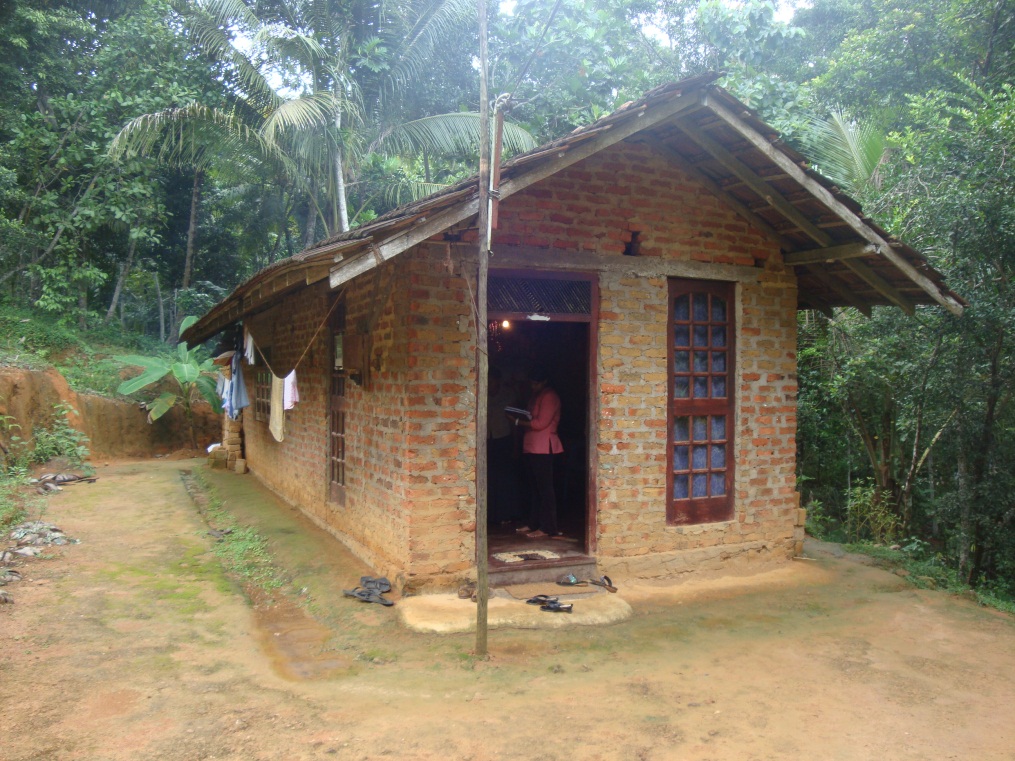 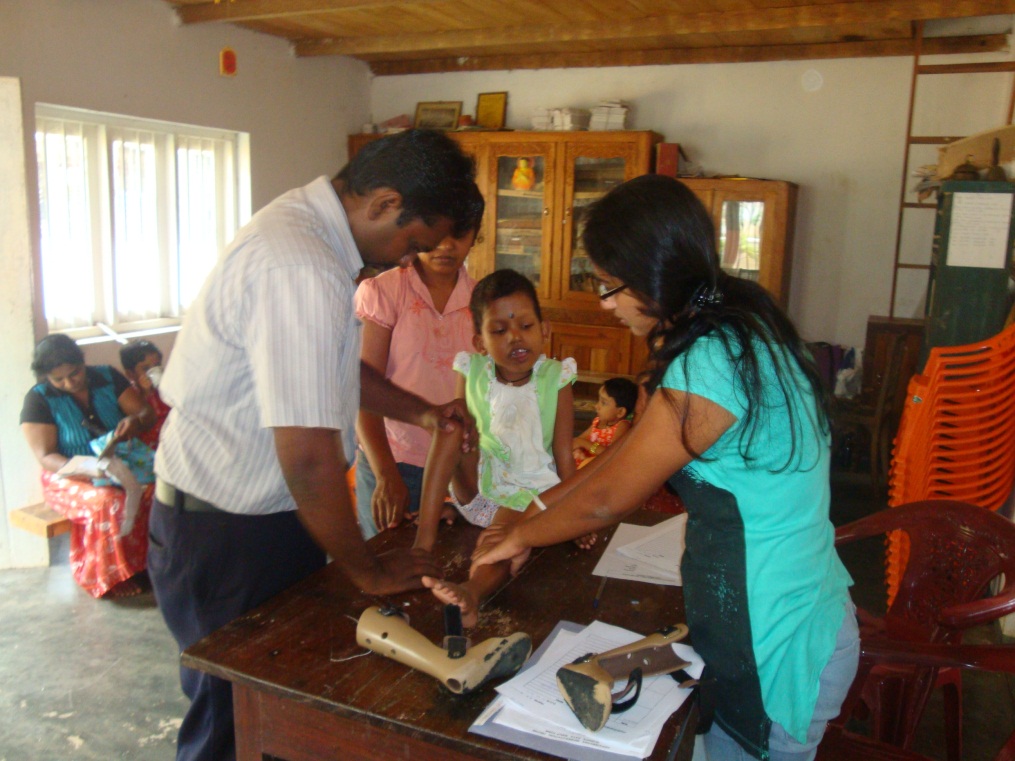 Center-based community physiotherapy services
Home visits in the field
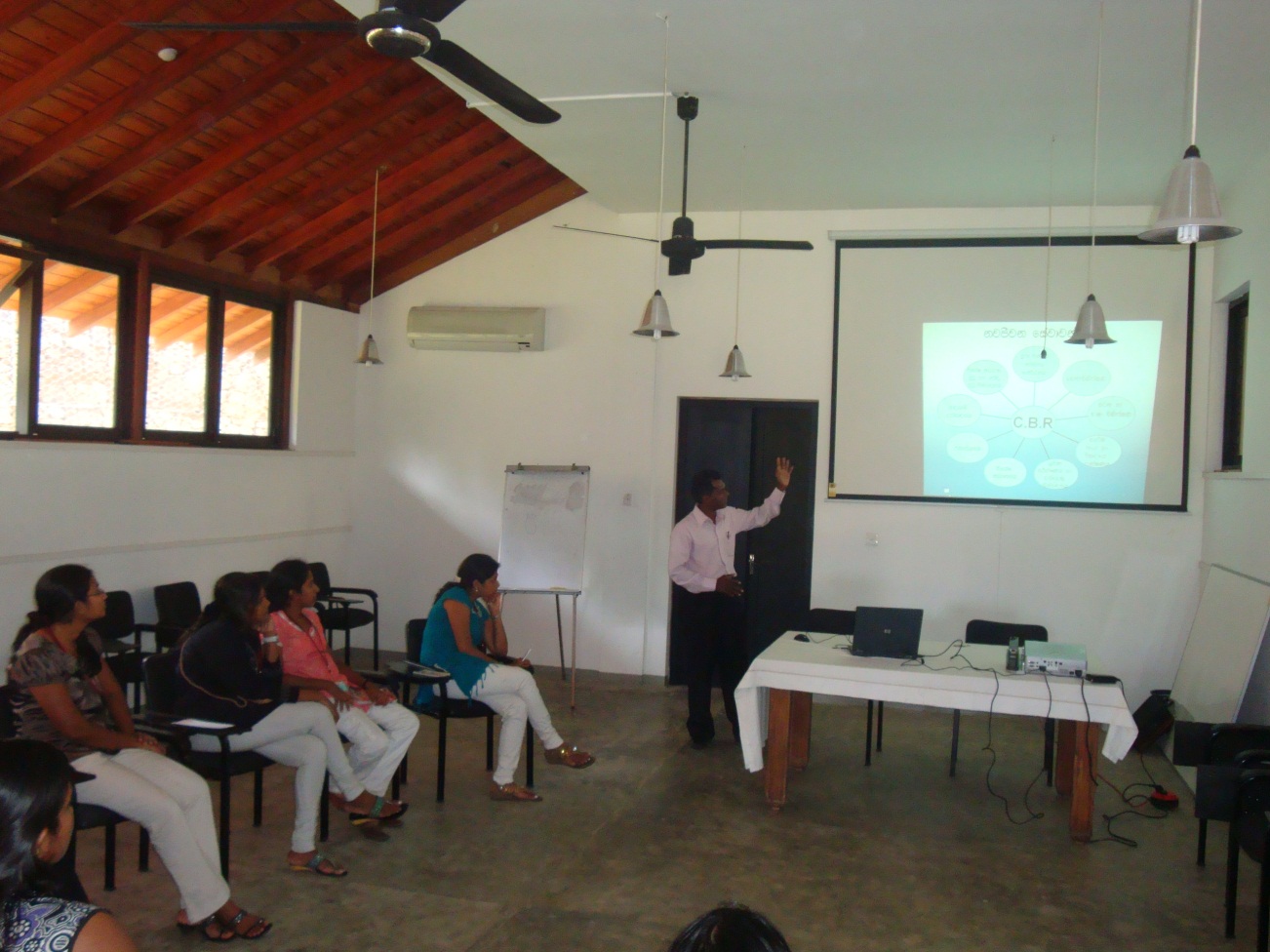 Participate in information sessions
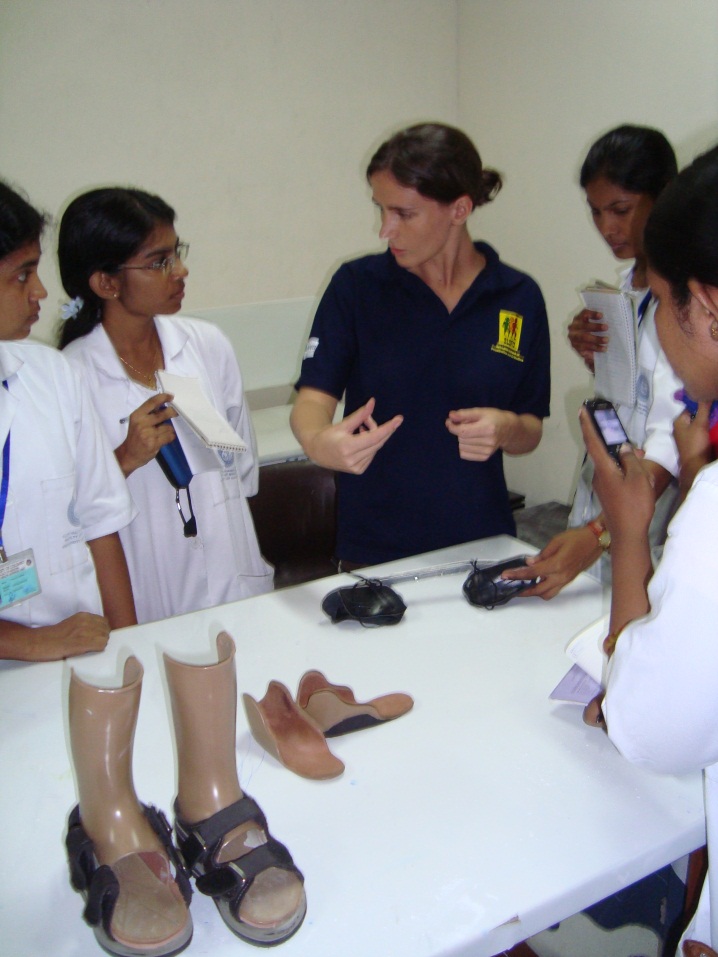 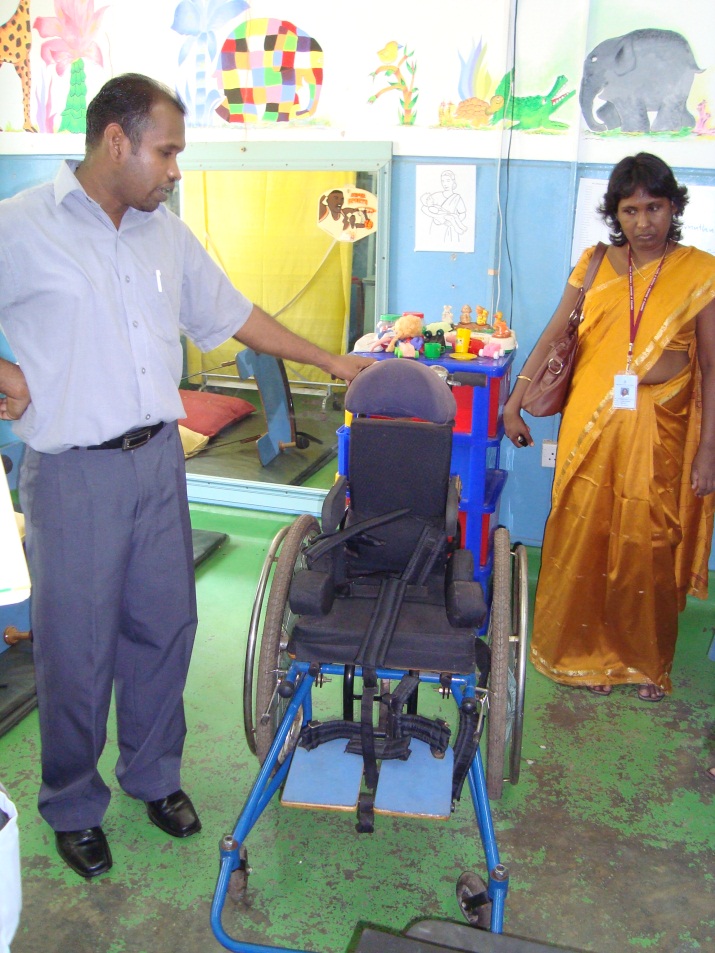 Participation in service delivery  workshops
Home-based assessments & therapy sessions
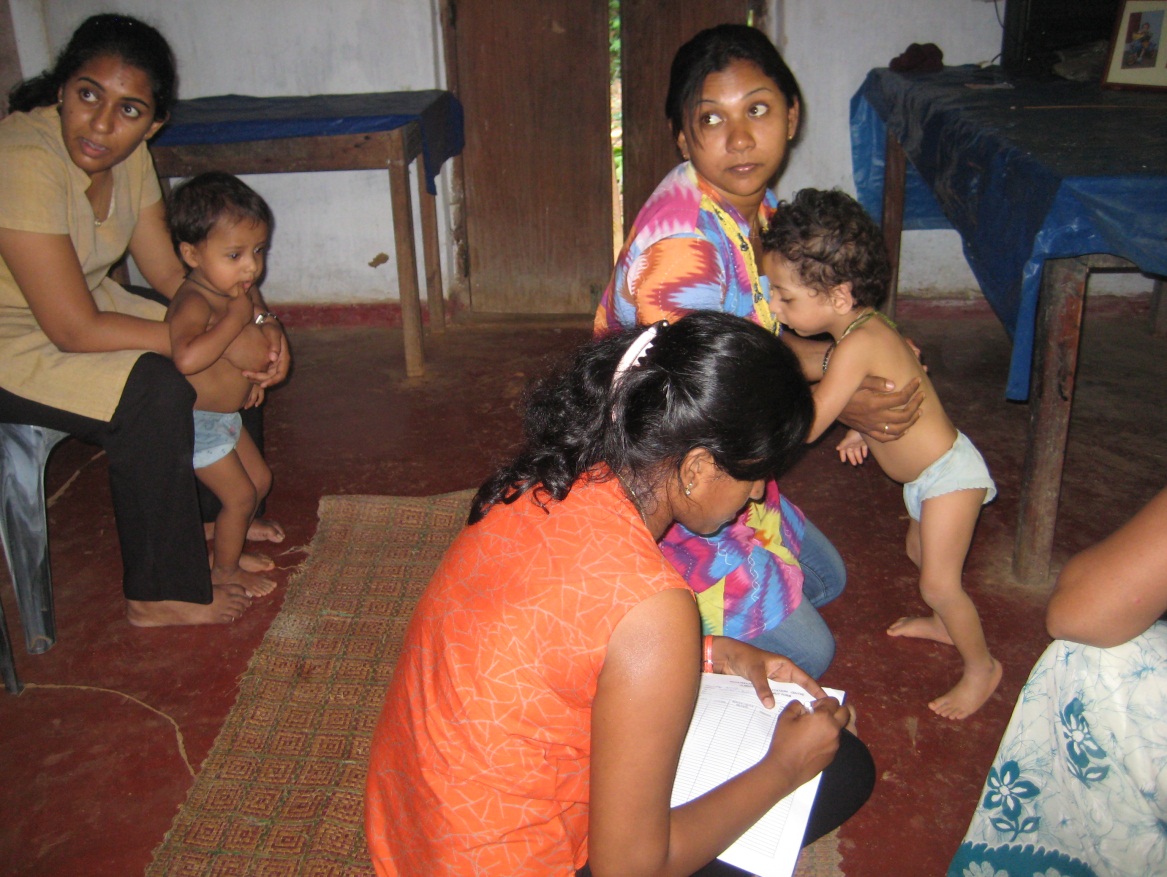 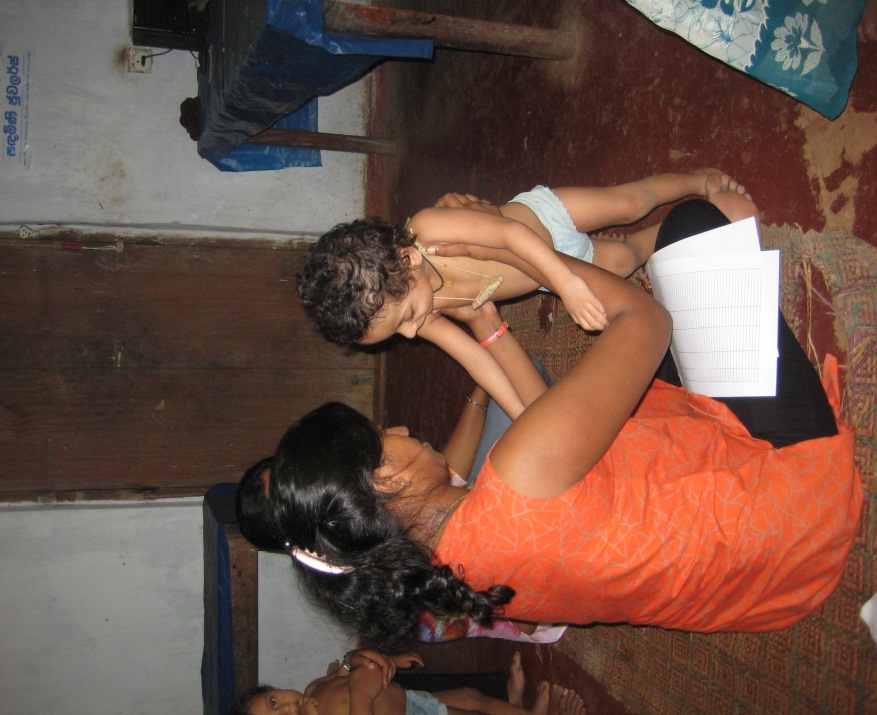 Cerebral Palsy
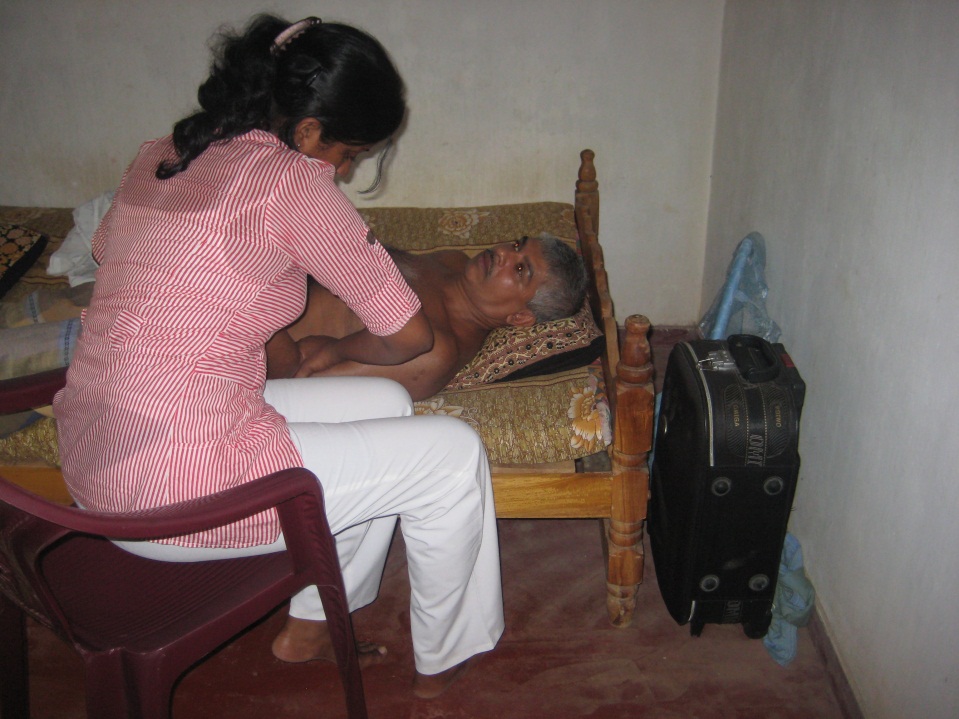 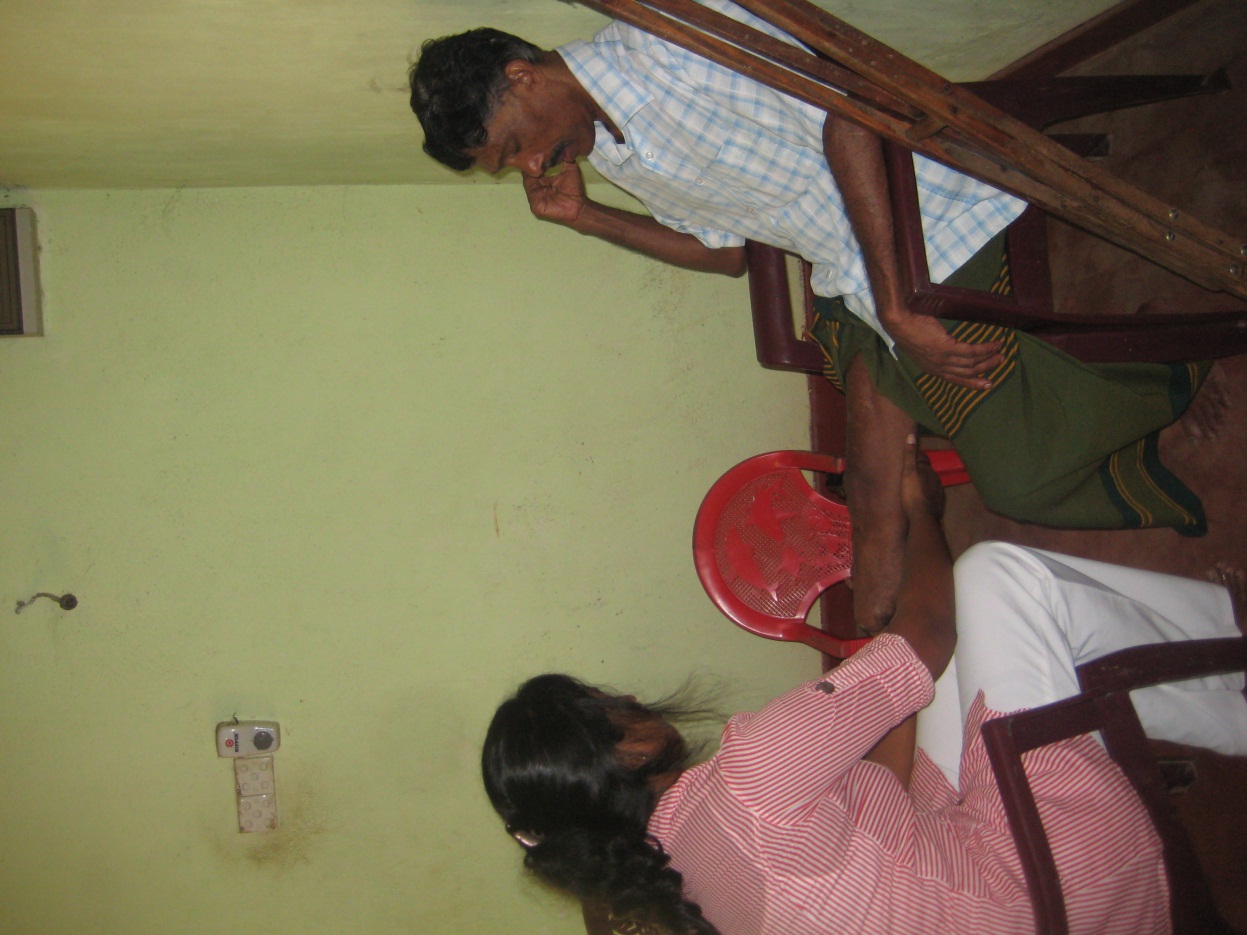 Stroke Rehabilitation
Amputee Rehabilitation
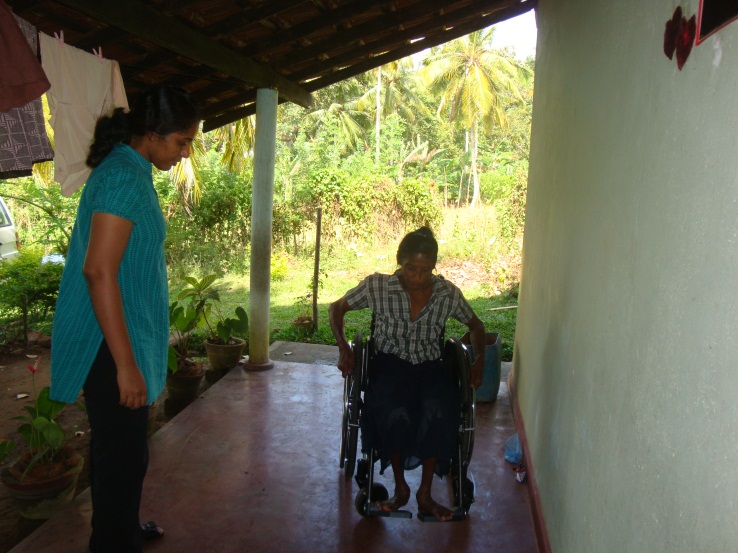 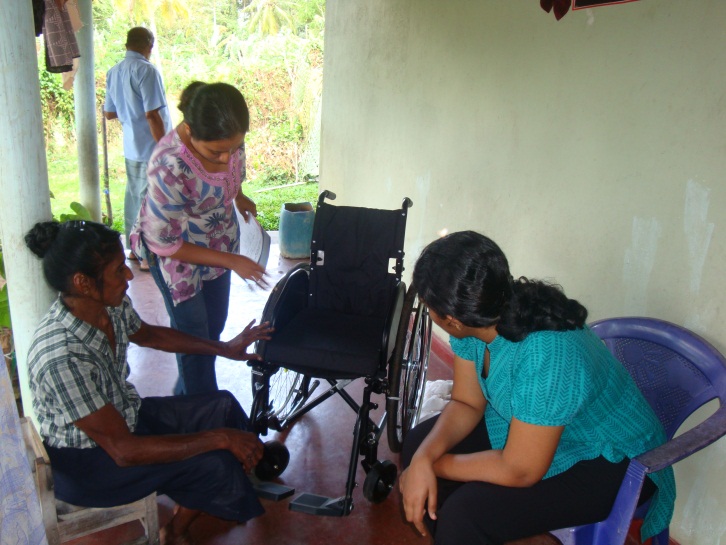 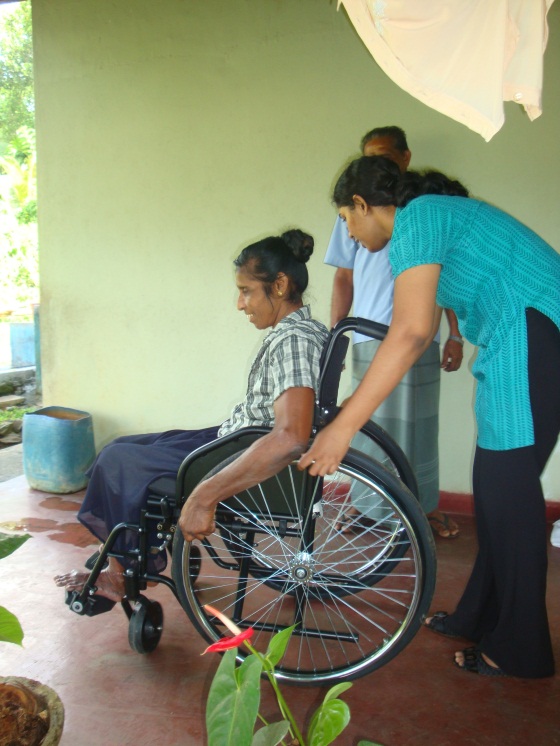 Wheel Chair Mobility Training
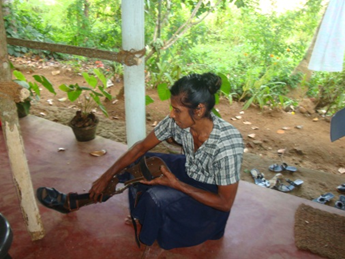 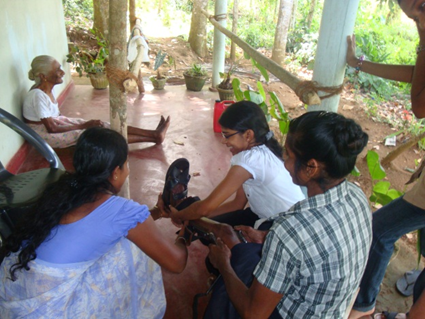 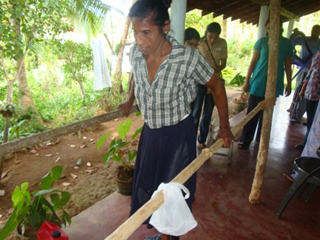 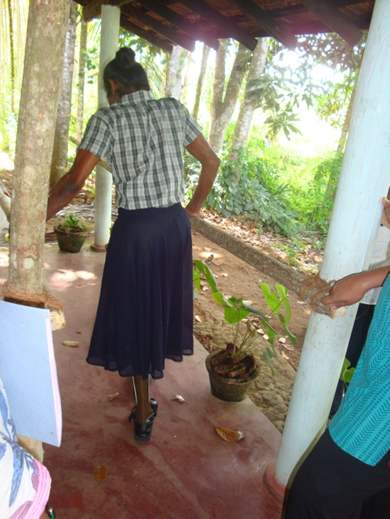 Prosthetic Application and Gait Training
My aim is to…..
To inclusion of “person first language” to address people with disability 

Raising awareness to address hidden mental health issues of people with disabilities

Minimize physical as well as “attitudinal” barriers for people with disabilities to merge with the mainstream
    People with disabilities        people with different abilities

Develop effective collaborations of stakeholders who involve in service provision for people with disabilities
Within  Sri Lanka…
Special Remembering………
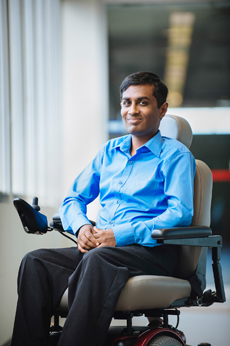 Sampath Dhanapala
Former university lecturer in Sri Lanka
Master’s student at Flinders University
Physically impaired due to Muscular Dystrophy 
Had a great vision to become a disability advisor and serve the country with his knowledge and experience especially through disability advocacy and by establishing a center for helping with necessary knowledge and training to university leavers and young community with disabilities.
Passed away untimely in last December due to post-surgical complications.
But..
Flinders University- Disability & Community Inclusion Unit have expressed their interest to pursue Sampath’s vision by  developing partnership with University of Peradeniya.
References
Department of Social Services, Sri Lanka. (2011). Overview. 
Japan International Cooperation Agency Planning and Evaluation Department. (2002). Country Profile on Disability: Democratic Socialist
      Republic of Sri Lanka. Retrieved from      http://siteresources.worldbank.org/DISABILITY/Resources/Regions/South%20Asia/JICA_SriLanka.pdf  
Protection of the Rights of Persons with Disabilities Act, No.28 of 1996
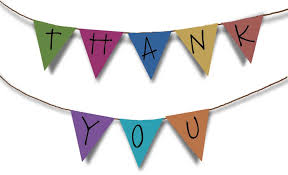